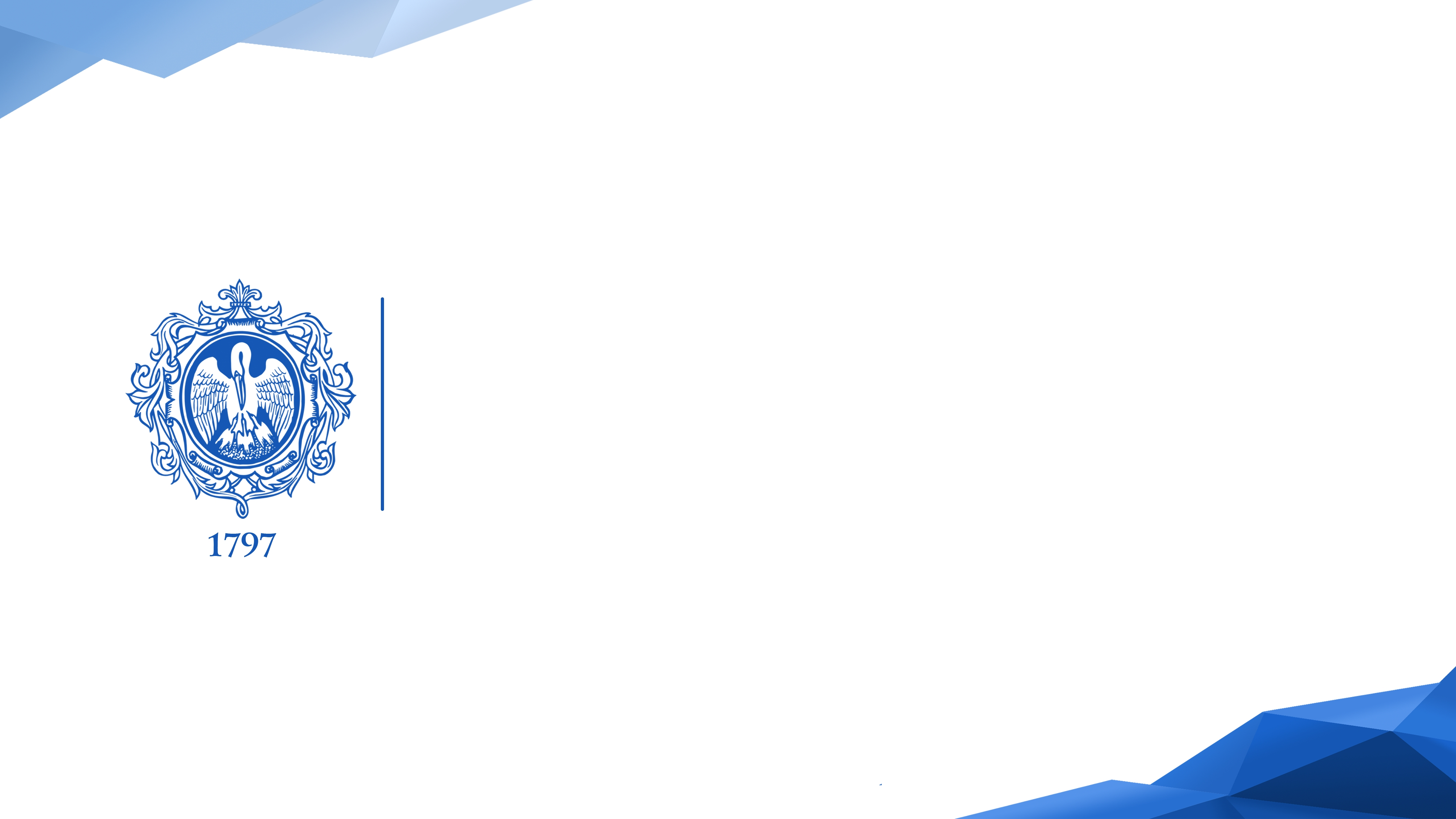 Формирование заявок на гранты в научной деятельности: новые направления и условия
1
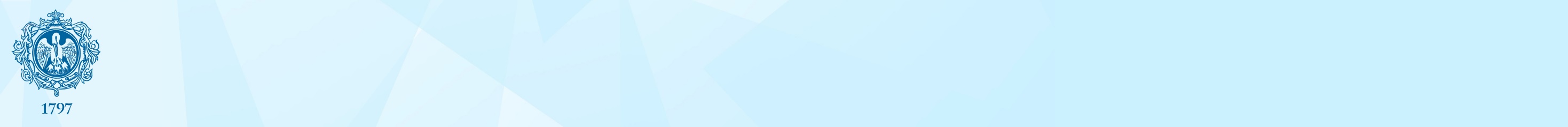 Формирование заявок на гранты в научной деятельности: 
новые направления и условия
Программа развития: заявочная активность
Программа развития на 2019–2023 гг.: заявки на выполнение научных проектов в рамках конкурсов Минобрнауки России, других ведомств, научных фондов и программ
2
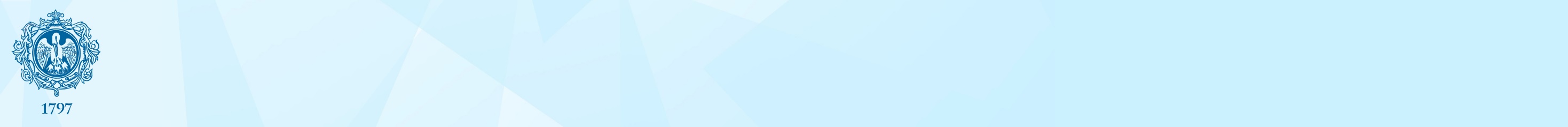 Формирование заявок на гранты в научной деятельности: 
новые направления и условия
Программа развития: объем средств, привлеченных на выполнение НИР
Программа развития на 2019–2023 гг.: объем средств, поступивших (за отчетный год) от выполнения научно-исследовательских и опытно-конструкторских работ
3
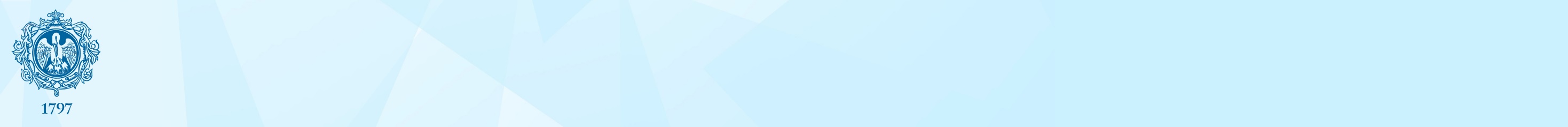 Формирование заявок на гранты в научной деятельности: 
новые направления и условия
Заявки и объем финансирования НИР
4
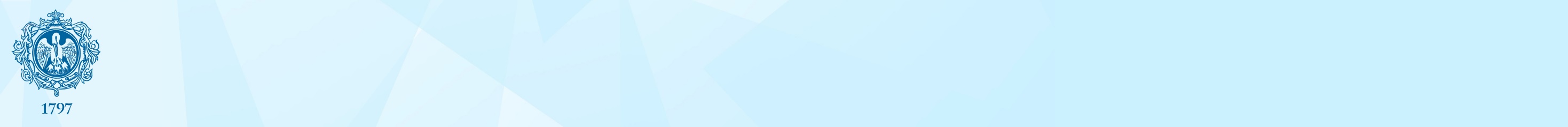 Формирование заявок на гранты в научной деятельности: 
новые направления и условия
Заявки и объем финансирования НИР
Структура и динамика основных источников финансирования НИР 
в 2014–2018 гг.
5
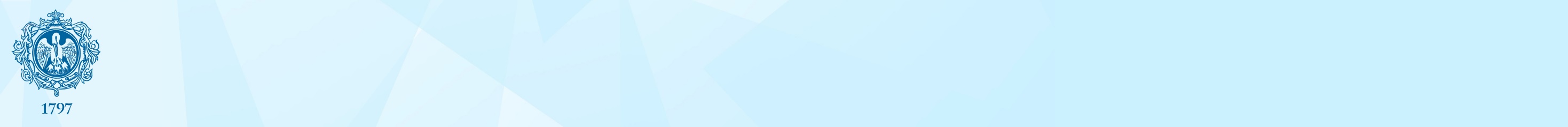 Формирование заявок на гранты в научной деятельности: 
новые направления и условия
Направления подачи заявок
Основные конкурсы для подачи заявок во 2-м полугодии 2019 г.:
РФФИ. Конкурс на лучшие проекты фундаментальных научных исследований

фундаментальные исследования
срок – 4 сентября, 
проект – 2-3 года,  
V финансирования – до 1,2 млн. руб./год, 
1 заявитель – участие в 1 заявке, 
оформление электронной подписи, 
облегченное налогообложение, 
простая процедура подачи заявки, получения и расходования гранта

РФФИ. Международные конкурсы

фундаментальные исследования с учеными
Норвегии, Турции, Китая, Кореи, Тайваня, Австрии 
срок – июнь-сентябрь, 
проект – до 3 лет
V финансирования – 0,7-5 млн. руб./год



РФФИ. Целевые конкурсы
           
                 «Аспиранты» 
поддержка защиты канд. диссертации по итогам аспирантуры
научный руководитель + аспирант 2 года обучения 
(1 публ. ВАК)
срок – 3 июля, выполнение – 2019-2021 гг.
V финансирования – до 1,2 млн. руб./весь срок
трудоустройство  на 25 тыс. руб./мес./весь срок

               «Перспектива»
трудоустройство молодых ученых (до 35 лет, КН или пройденная защита/предзащита, 4 журн. публикации WoS/Scopus/РИНЦ)
срок – 3 июля, проект – до 3 лет
V финансирования – 2-3 млн. руб./год
трудоустройство на 80 тыс. руб./мес./весь срок
6
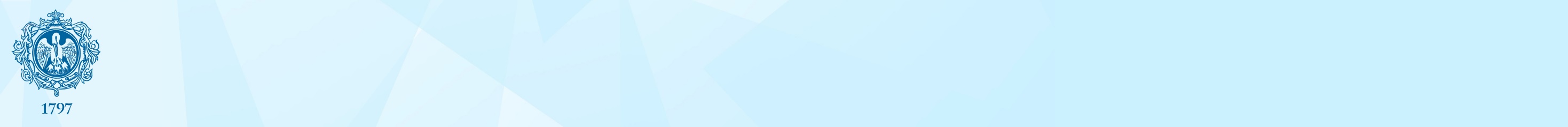 Формирование заявок на гранты в научной деятельности: 
новые направления и условия
Направления подачи заявок
Основные конкурсы для подачи заявок во 2-м полугодии 2019 г.:
РНФ. Конкурс по мероприятию «Проведение фундаментальных научных исследований и поисковых научных исследований отдельными научными группами»

фундаментальные, междисциплинарные, социально значимые проекты
объявление – сентябрь-ноябрь
проект – 2-3 года, финансирование – до 5 млн. руб./год, 
высокие требования к руководителю, коллективу, заделу, ожидаемым результатам

Конкурс «Мегагрантов» в рамках Национального проекта «Наука»
создание лабораторий под руководством ведущих ученых 
объявление – июнь-июль, проект – 3 года, финансирование – до 90 млн./весь срок
руководитель – зарубежный ученый, высокие требования к руководителю, коллективу, заделу, результатам

КНВШ. Субсидии молодым ученым, молодым кандидатам наук вузов и академических институтов, расположенных на территории Санкт-Петербурга
объявление – июнь-август
проект – 1 год, финансирование 100-150 тыс. руб.
возраст – не старше 35 лет 

Конкурсы в рамках 44-ФЗ

выполнение прикладных научно-технических работ, объявляются регулярно в течение года, есть заказчик и конкретное ТЗ, сильная конкуренция

Государственное задание

условия конкурса на 2020-2021 гг. станут известны 
в 4 квартале 2019
7
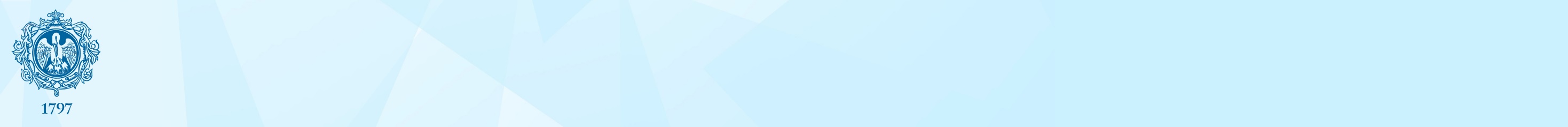 Формирование заявок на гранты в научной деятельности: 
новые направления и условия
Условия
Организационная поддержка:

Поиск новых конкурсов для ученых университета, в т. ч. в рамках закупок по 44-ФЗ

Административно-техническая поддержка заявочной и проектной деятельности по принципу «одного окна», в том числе подготовка формальных частей заявок и документов со стороны университета, направление заявок в фонды и организации

Создание научно-технических советов

Проведение внутренних конкурсов, в том числе для молодых ученых

Финансовая поддержка:
обязательства университета по софинансированию проектов в случае их поддержки:

 в 2018 году объем софинансирования научных проектов составил 2 млн. рублей.
премирование за заявочную активность:

в 2018–2019 гг. объем стимулирующих выплат за заявочную активность составил 3 млн. рублей.
8
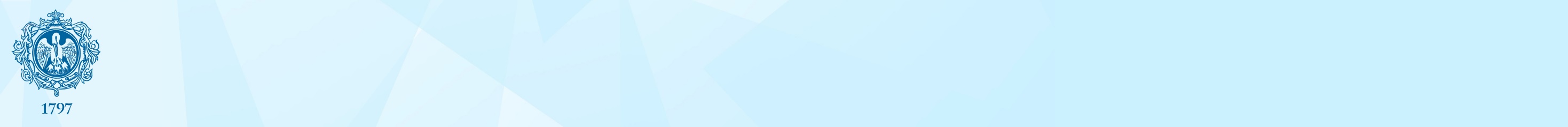 Основные достижения научной деятельности РГПУ им. А. И. Герцена в контексте программы развития
Конкурсная деятельность
Конкурс на выполнение перспективных фундаментальных НИР молодыми учеными РГПУ им. А. И. Герцена
Цели конкурса:
подготовка молодых кадров высшей профессиональной квалификации из числа работников РГПУ им. А. И. Герцена,
увеличение числа молодых ученых, выполняющих перспективные научные исследования и разработки.
Направления: естественные науки,  общественные и гуманитарные науки,  
психолого-педагогические науки. 
Максимальный объем финансирования одного проекта — 120 000 руб. в год.
Заявитель (руководитель проекта) — работник РГПУ им. А. И. Герцена, кандидат наук, имеющий 
не менее 6 (11 — для двухлетнего проекта) публикаций по теме НИР в изданиях, включенных в Перечень ВАК и/или базы данных WoS CC и/или Scopus.
Сроки реализации проектов — два или три года. 
Результаты НИР (ежегодная отчетность):
не менее 6 (4 — для двухлетнего проекта) публикаций по теме НИР в журналах, индексируемых в базах данных WoS CC и/или Scopus, 
текст, обсужденный на профильной кафедре, который может быть использован в докторской диссертации.
9
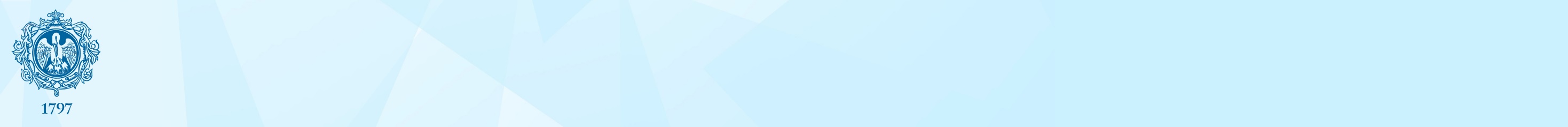 Основные достижения научной деятельности РГПУ им. А. И. Герцена в контексте программы развития
Конкурсная деятельность
Программа развития на 2019–2023 гг.: поддержанные университетом научные проекты молодых ученых
Меры по выполнению 
программы развития
2019–2020:
проведение конкурса: 
подача заявок: сентябрь – октябрь 2019 г.
экспертиза: октябрь – ноябрь 2019 г.
подведение итогов: декабрь 2019 г.
реализация проектов: с I квартала 2020 г. 

2021–2023:
ежегодное проведение конкурса
планируемый объем финансирования — от 2 до 5 млн. руб. в год
10
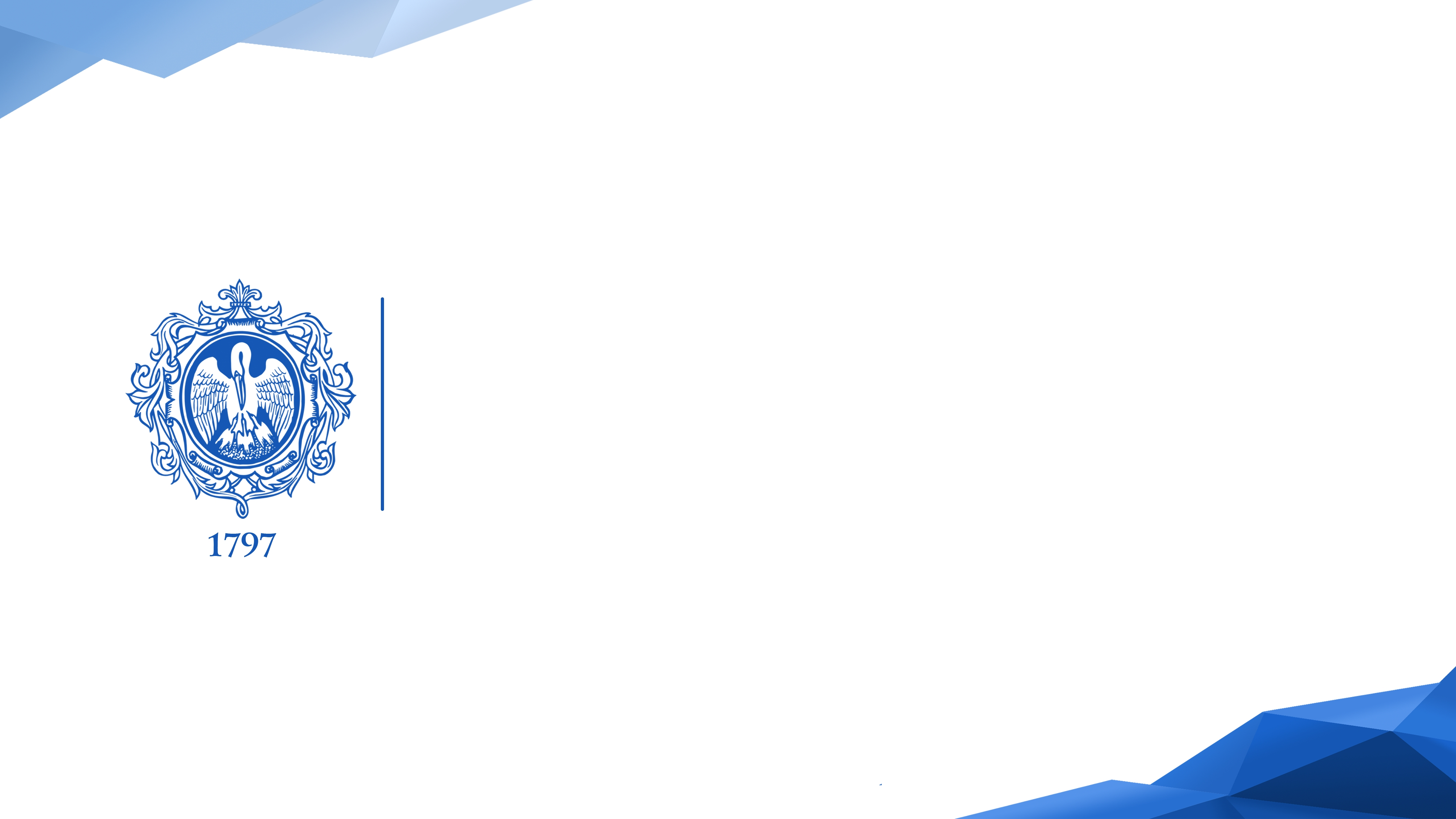 Благодарю за внимание!
Ольга Фищева
(812)312-42-72, (921)989-33-56
управление научных исследований
5 корпус, 3 этаж, 304 каб.
11